Бібліотечні  книжкові виставки
Захопити  дитину читанням – завдання непросте. Новітні дослідження доводять: читання книг не є надто популярним заняттям. Тому відновлення інтересу до читання є нагальною необхідністю в роботі  шкільного бібліотекаря.
  Моя робота в популяризації книги починається з виставки. Саме книжкові виставки створюють позитивний імідж  бібліотеки.
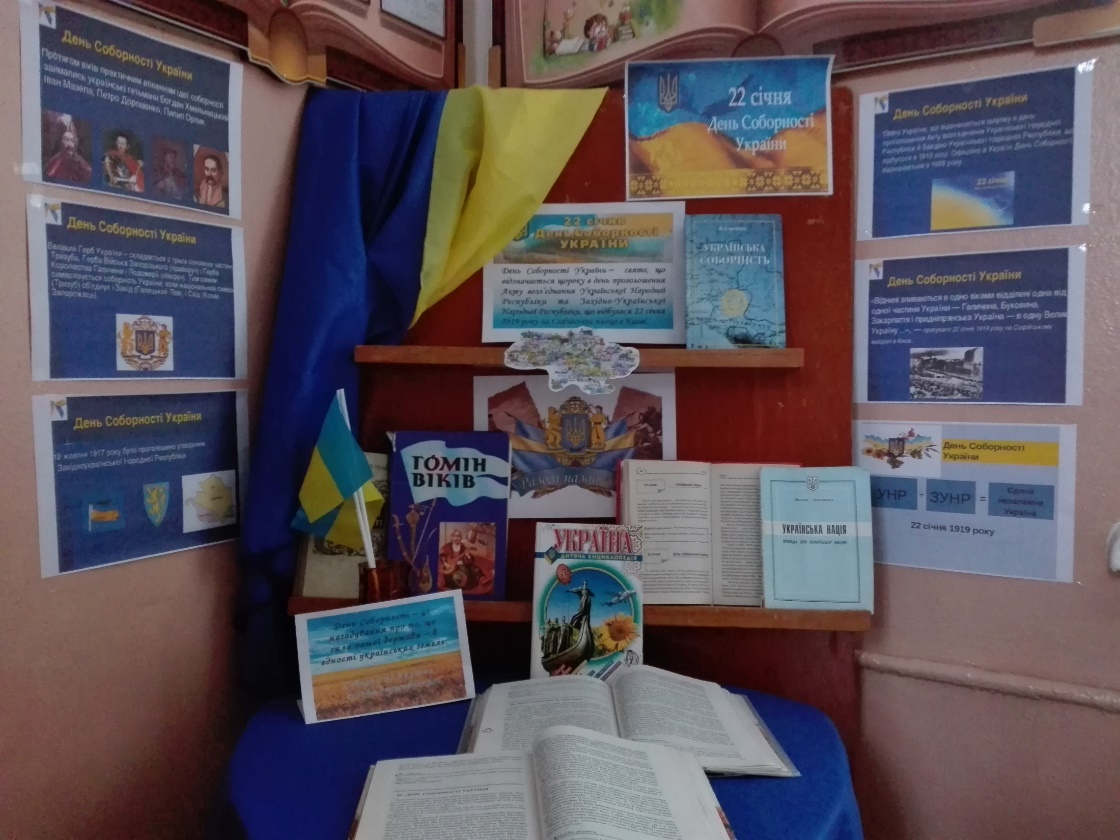 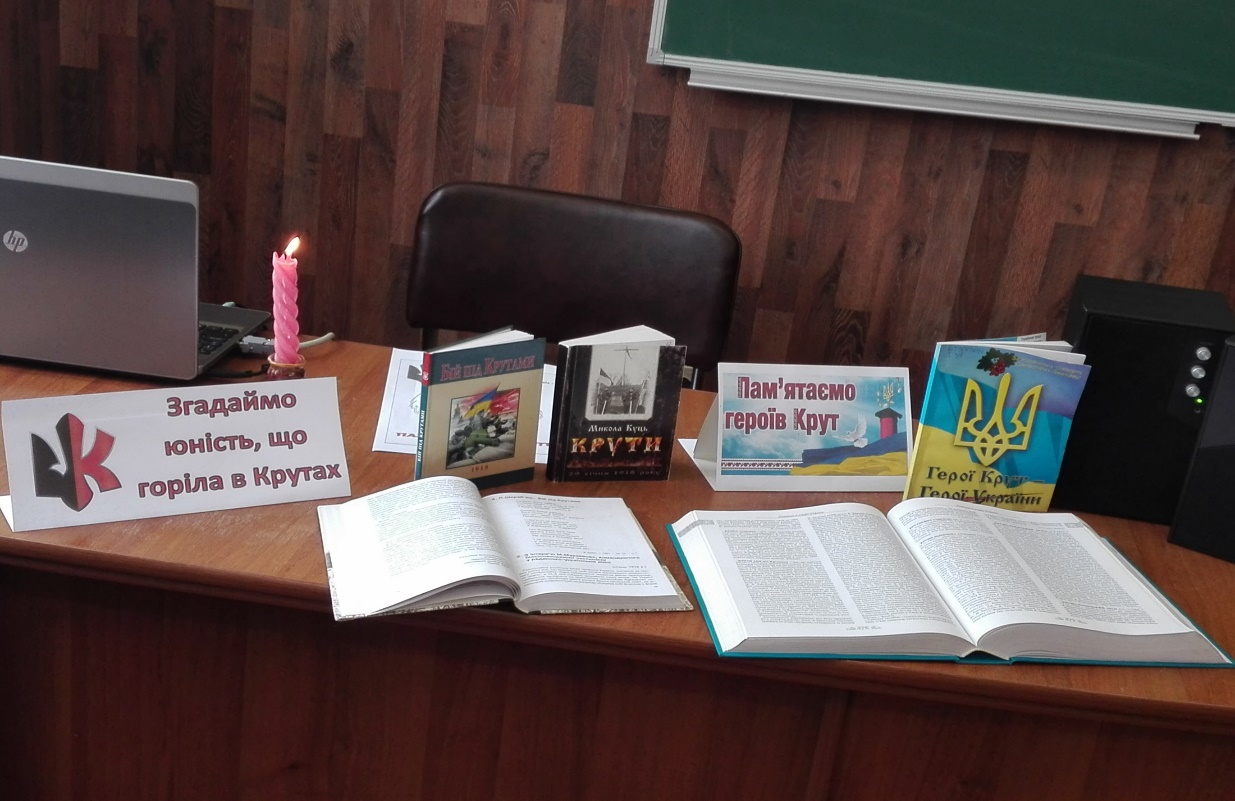 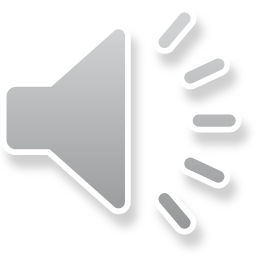 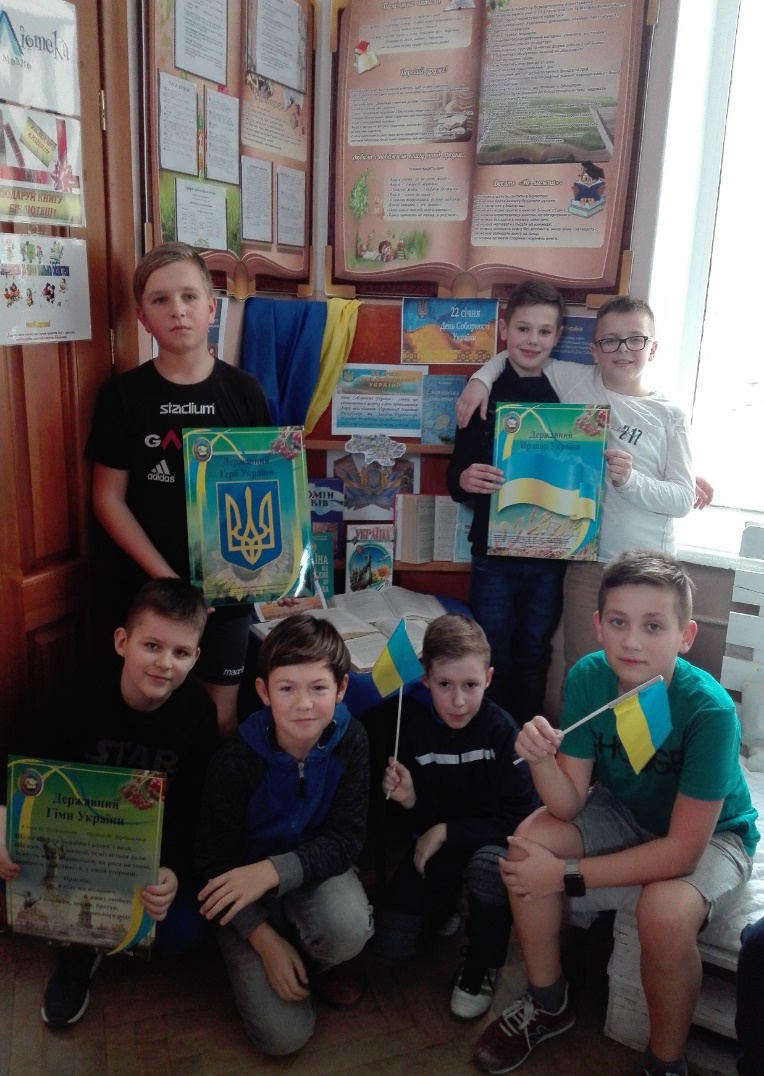 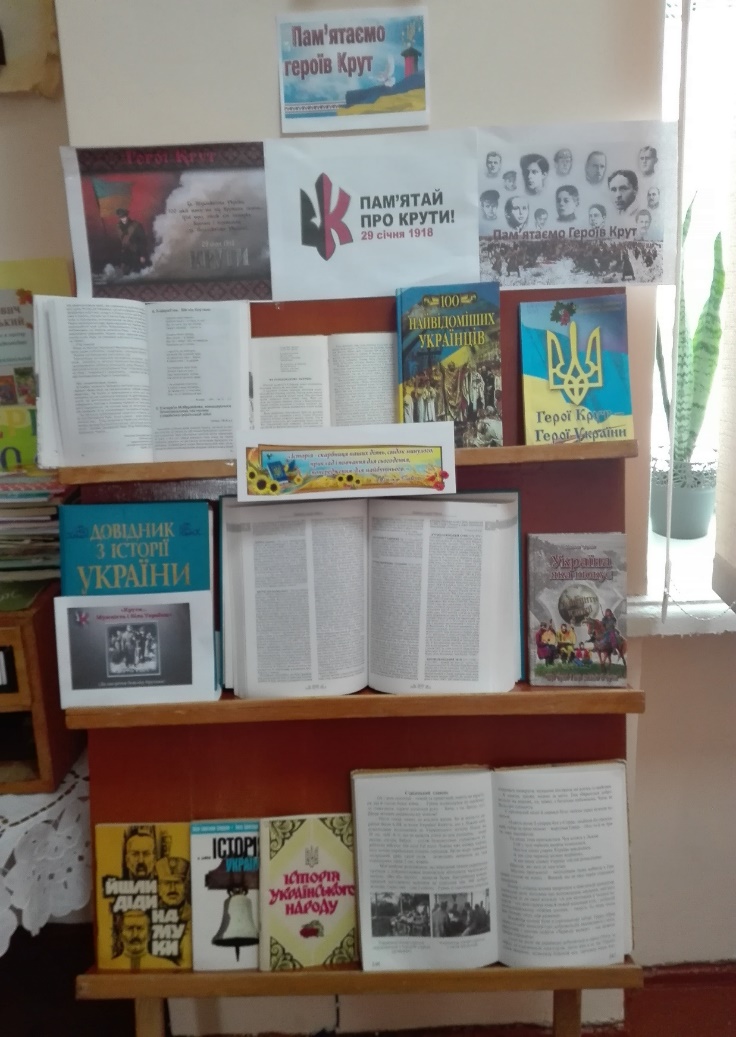 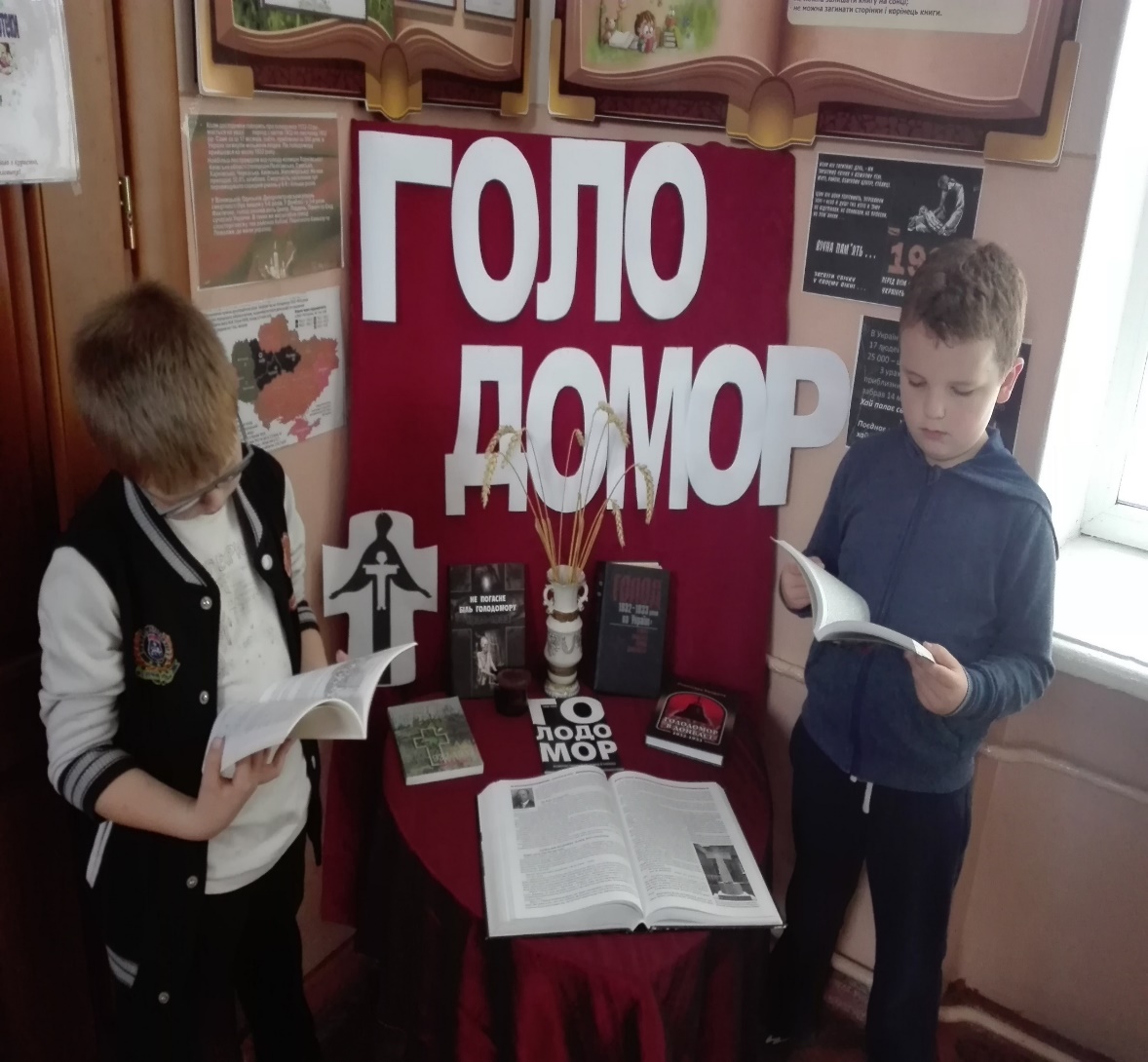 Виставка- реквієм
«КРУТИ – наша слава, наша історія»
Виставка-досьє                                                      «ЗЛУКА.СОБОРНІСТЬ. ВОЛЯ…»
Виставка – роздум
« Голодомор: почути через мовчання»
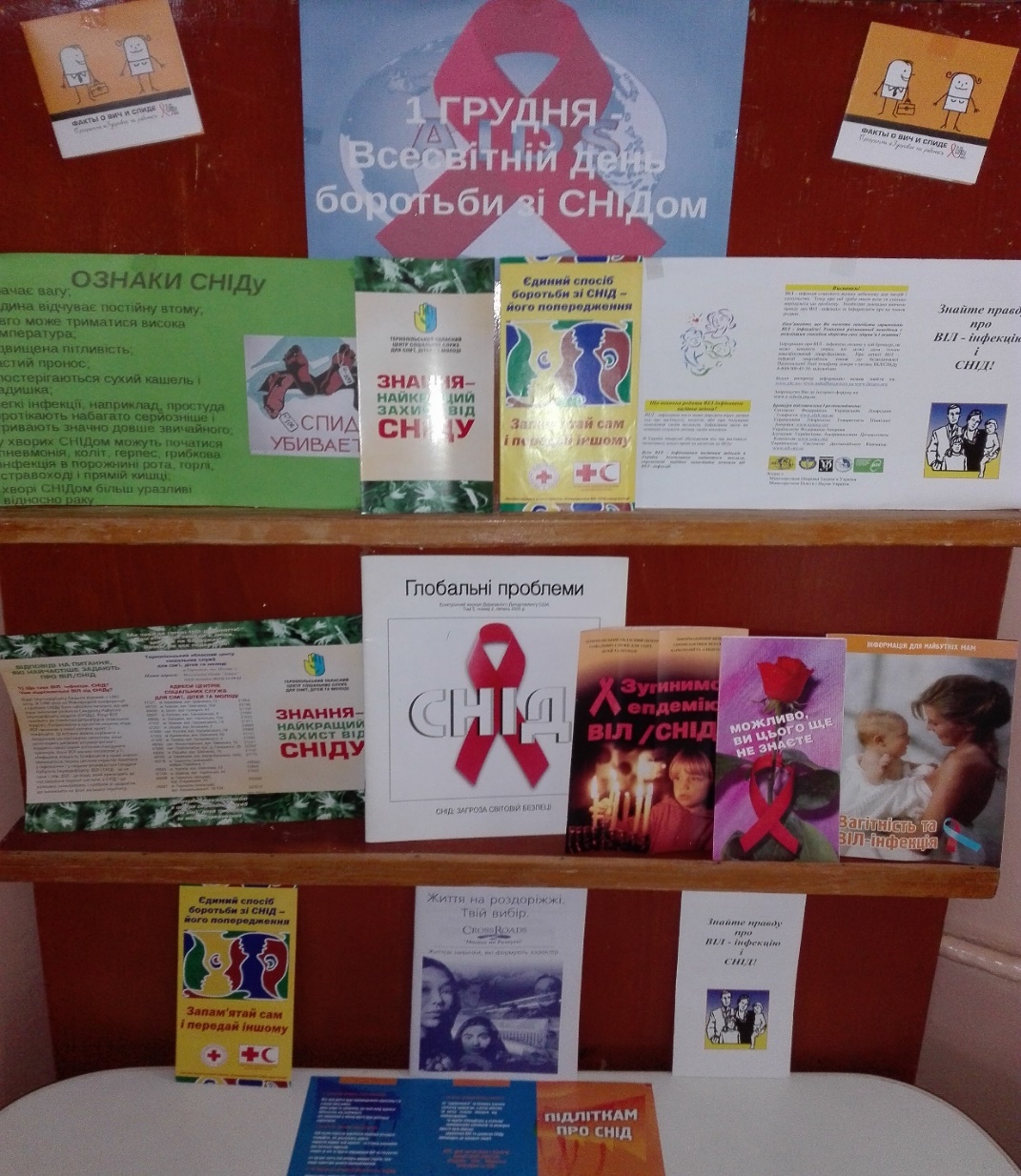 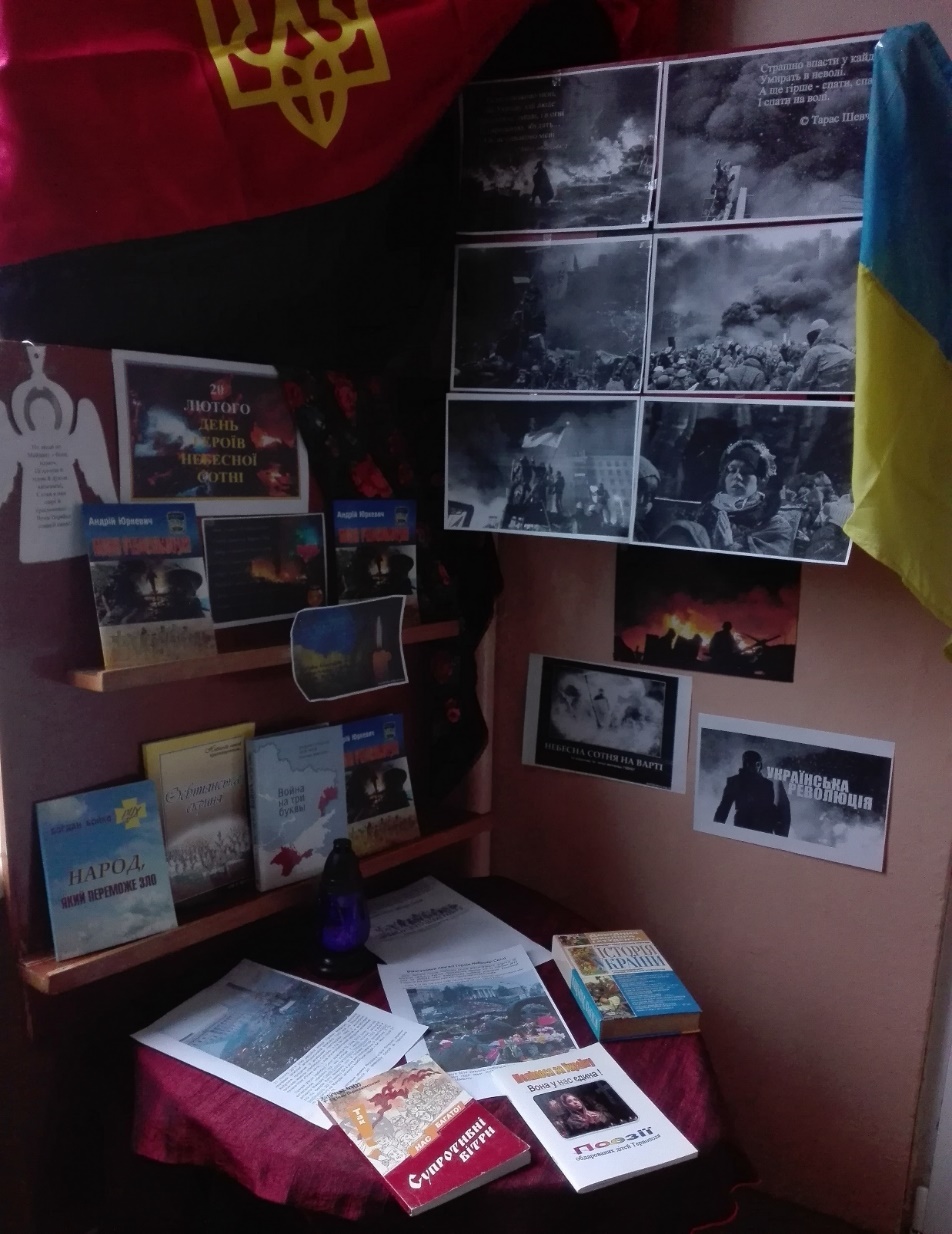 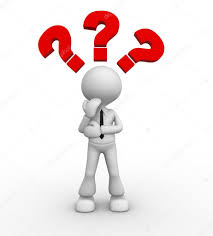 Виставка – пам’ять
«Герої не вмирають»
Виставка- порада
« Межа, за якою морок»
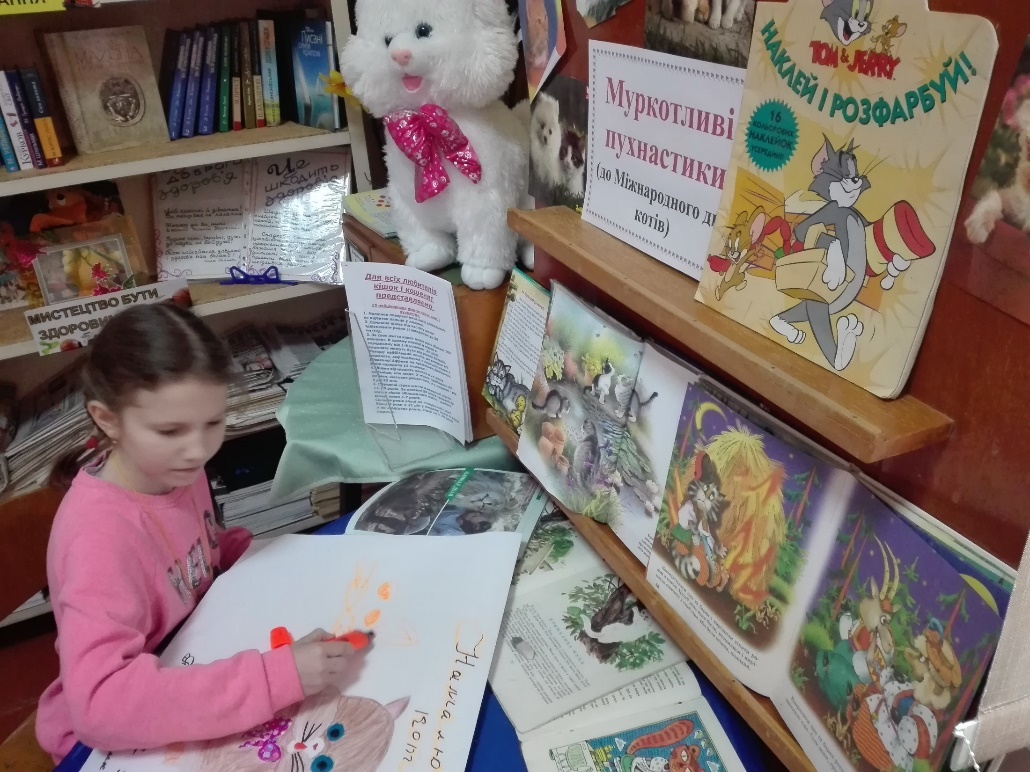 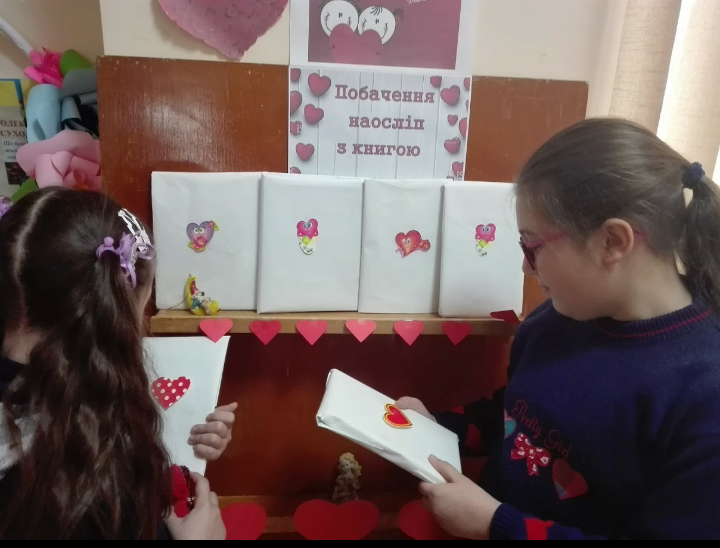 Виставка- загадка
« Побачення наосліп з книгою»
Виставка – інсталяція
« Муркотливі пухнастики»
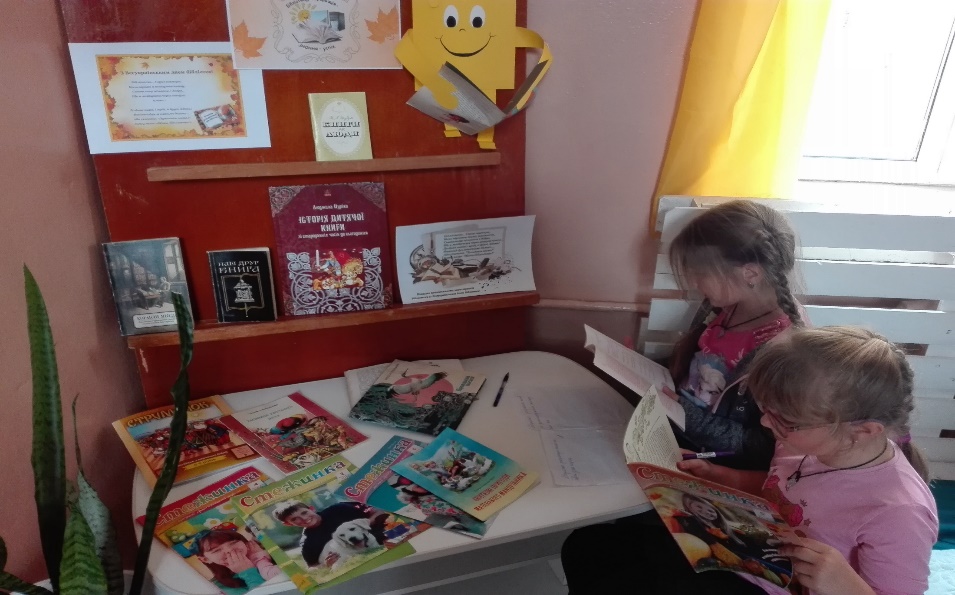 Виставка- мандрівка
«Історія дитячої книги»
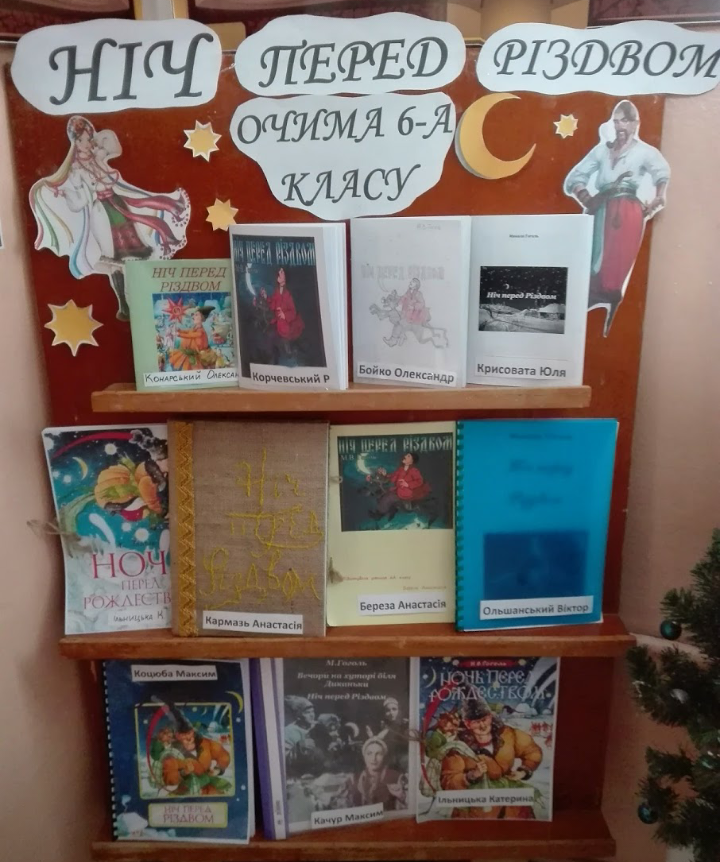 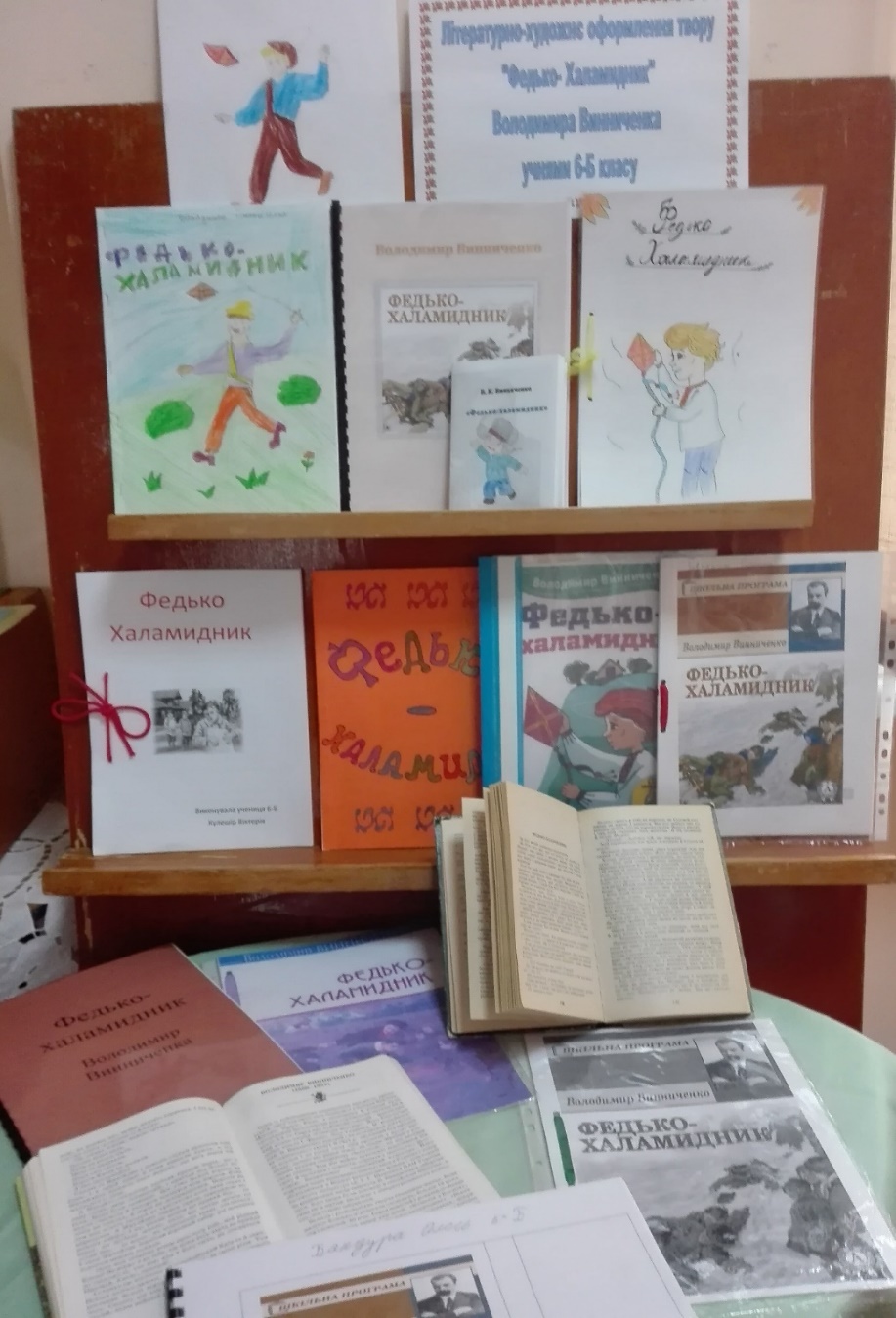 ВИСТАВКА- ХОБІ
Літературно – художнє оформлення  учнями  творів відомих письменників
Свята моєї батьківщини".
 Історія свят - це цікава сторінка нашої культури. Кожне свято - це радість, це щиросердне спілкування, розваги та частування. Усі вони пов’язані з давніми традиціями та визначними історичними подіями.
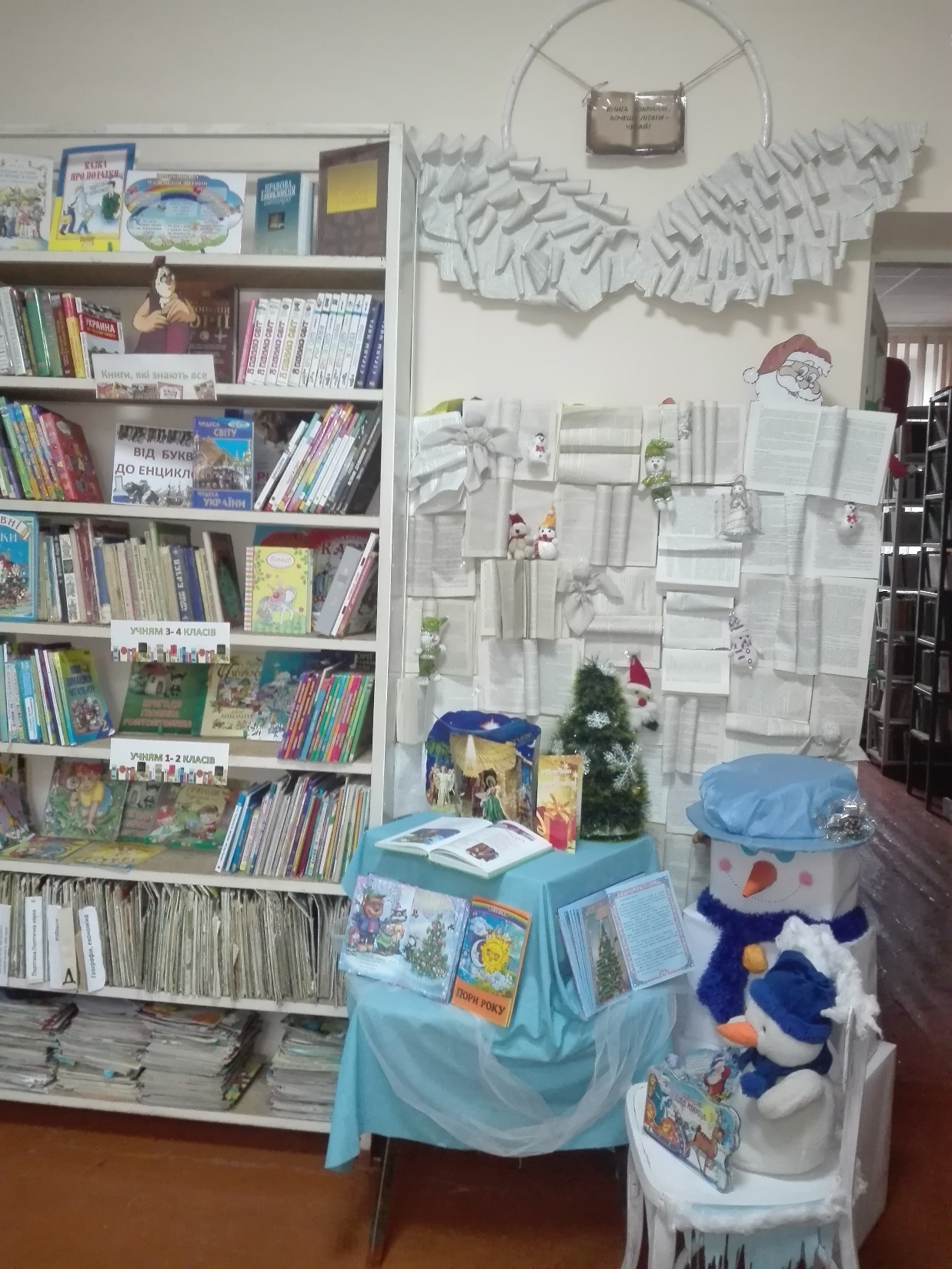 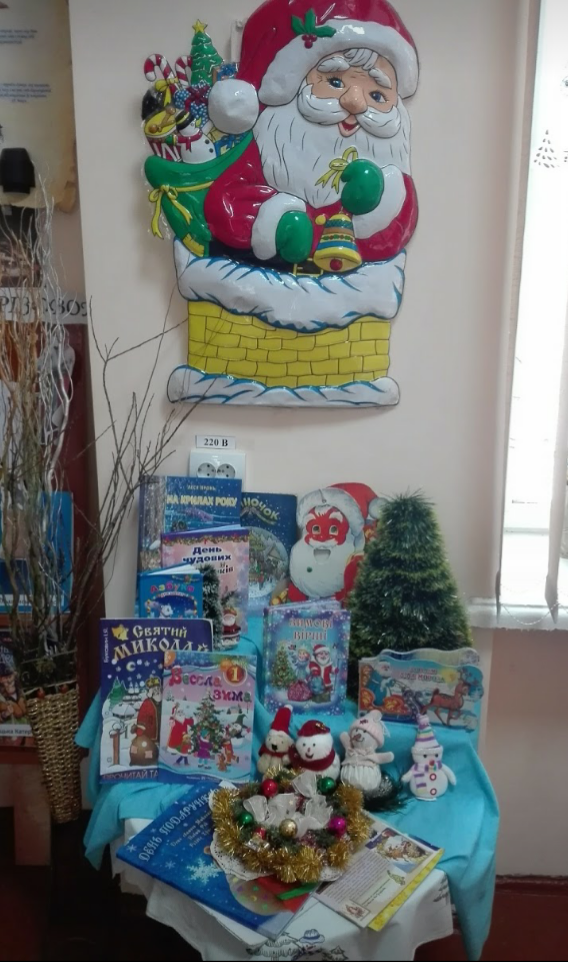 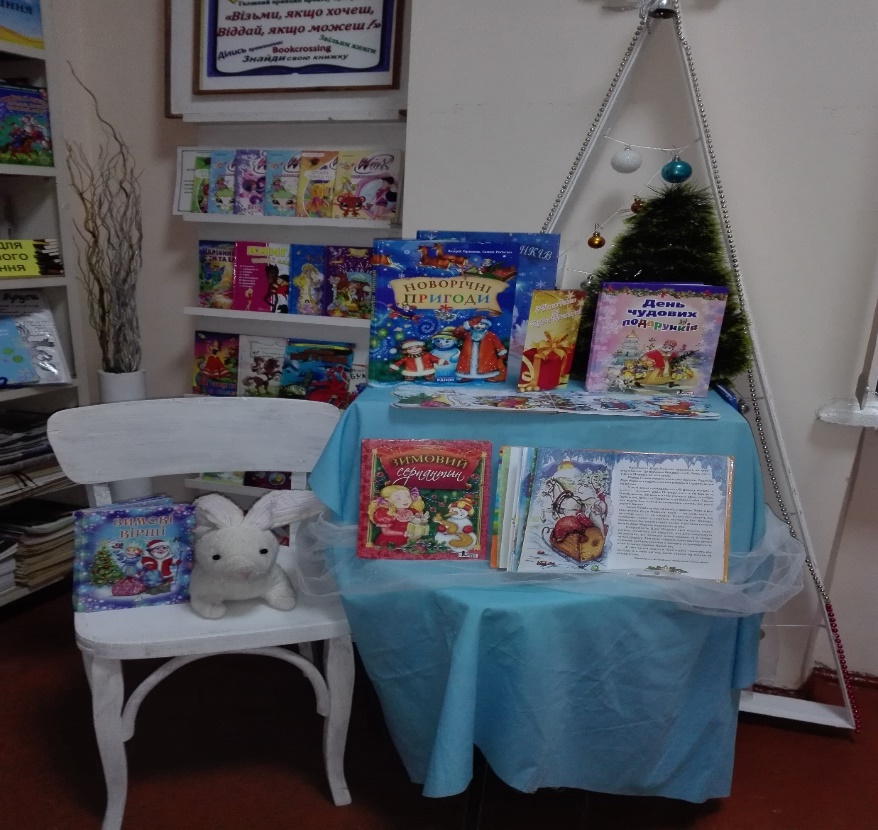 « Ніч святого Миколая  дивна і чарівна ніч»
« Україна колядує»
« Благословення сходить з небес»
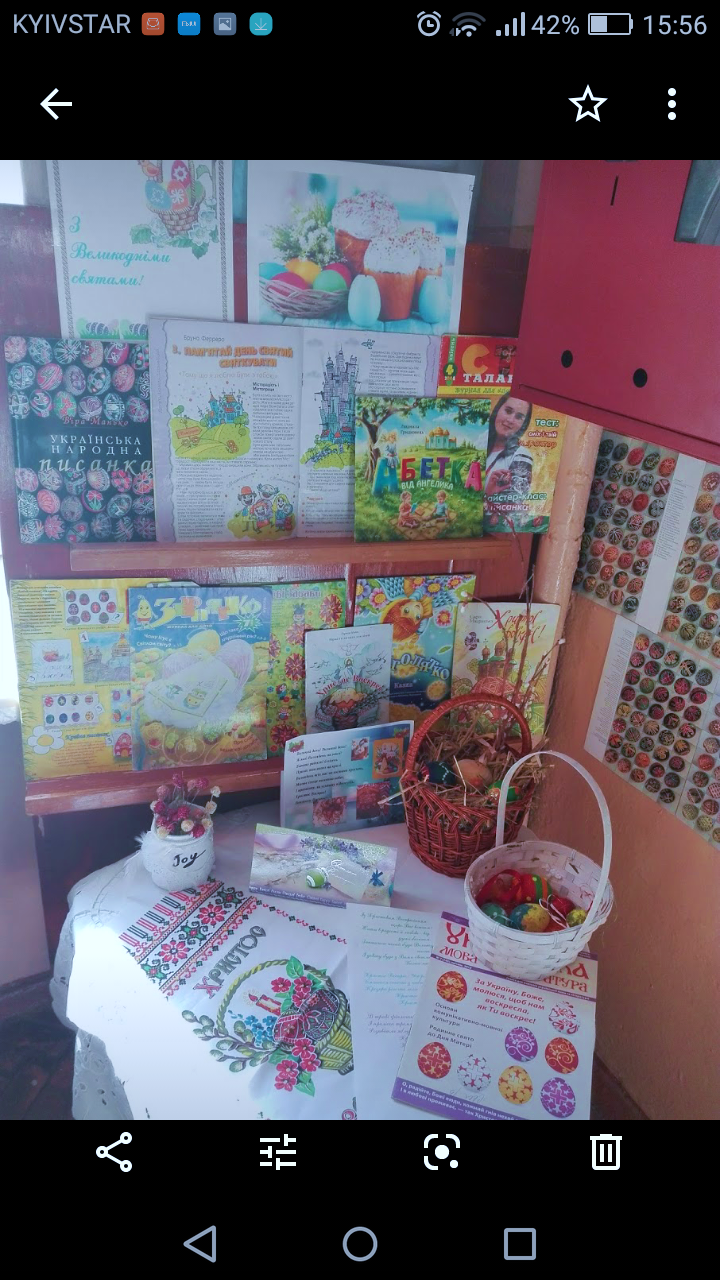 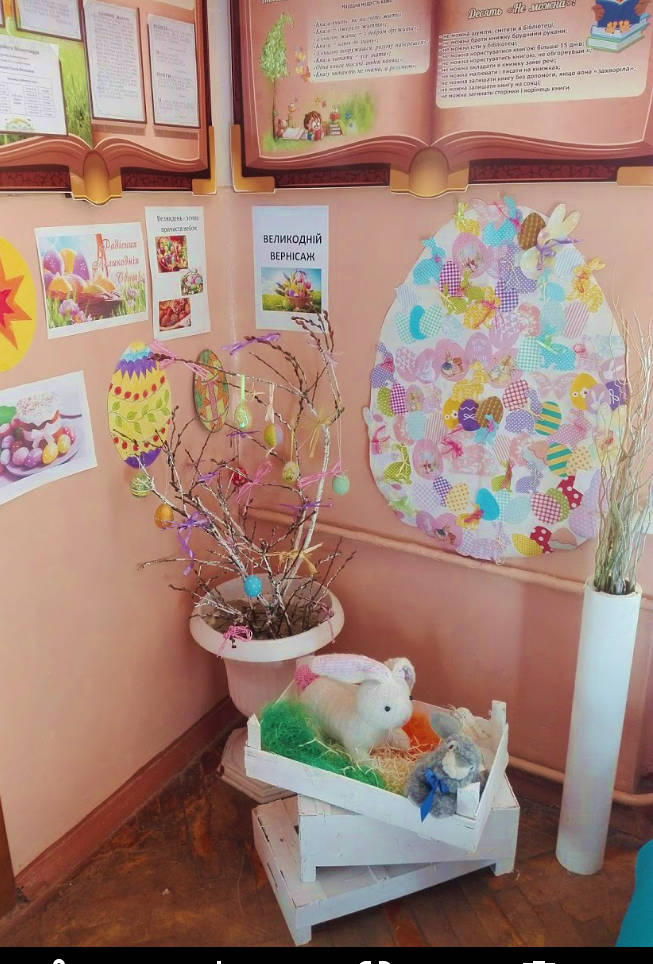 УКРАЇНСЬКЕ СЛОВО ПРОСИТЬСЯ ДО ТЕБЕ…
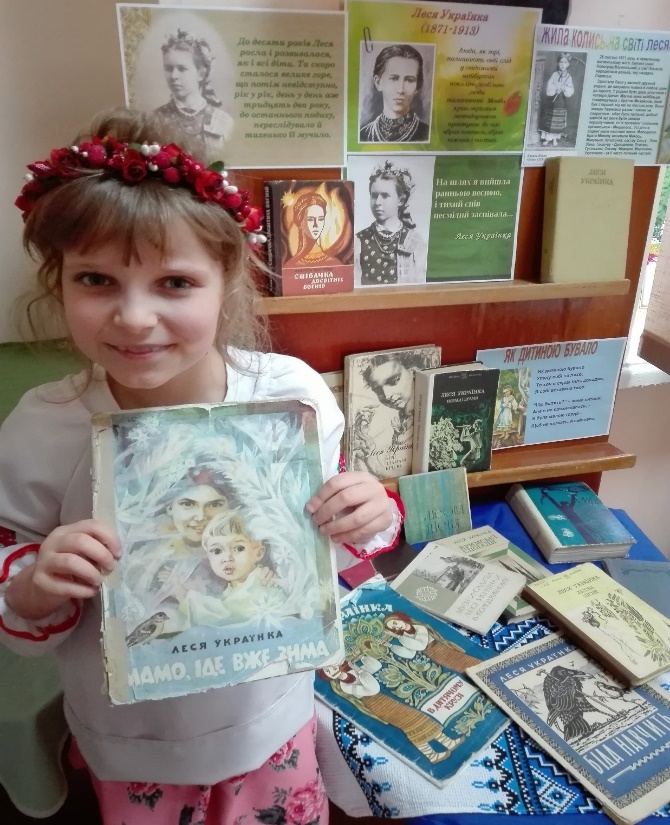 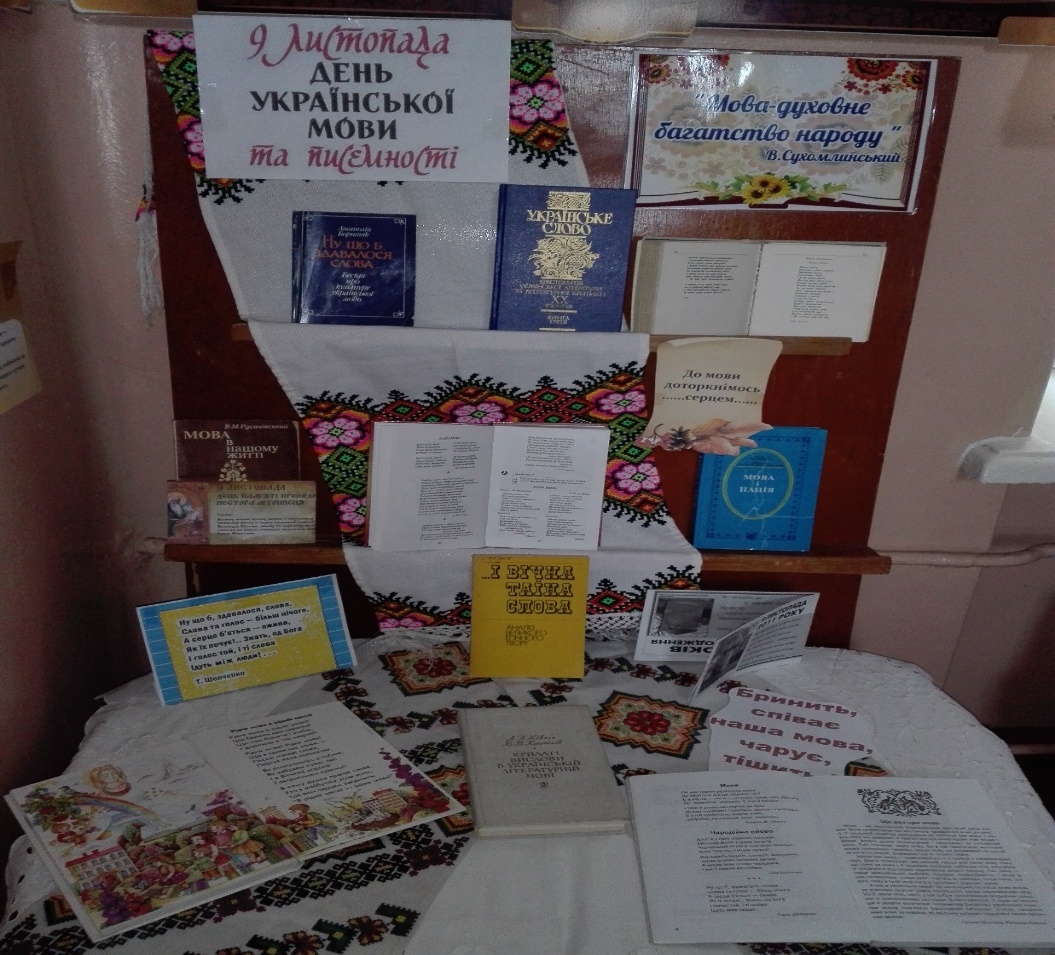 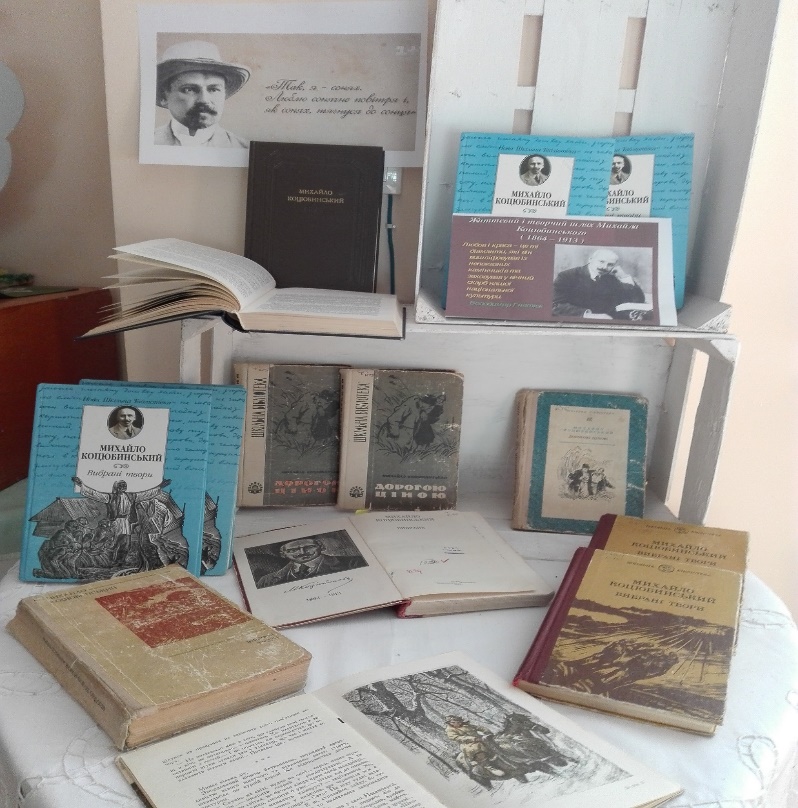 « Довго щирими словами до людей промовлятиму я…»
( До дня народження Лесі Українки)
« До мови доторкнімось серцем»
Книжкова мандрівка 
по творчості                      М. Коцюбинського.
155 років від дня народження.
Бібліотека знайомить своїх читачів із літературою пізнавального характеру, пропагує  книги, які вчать бережно відноситись до природніх ресурсів нашої планети,  збереження  її довкілля. Освітян школи бібліотека  завжди вітає з початком нового навчального року та пропонує літературу  для  вчителів.
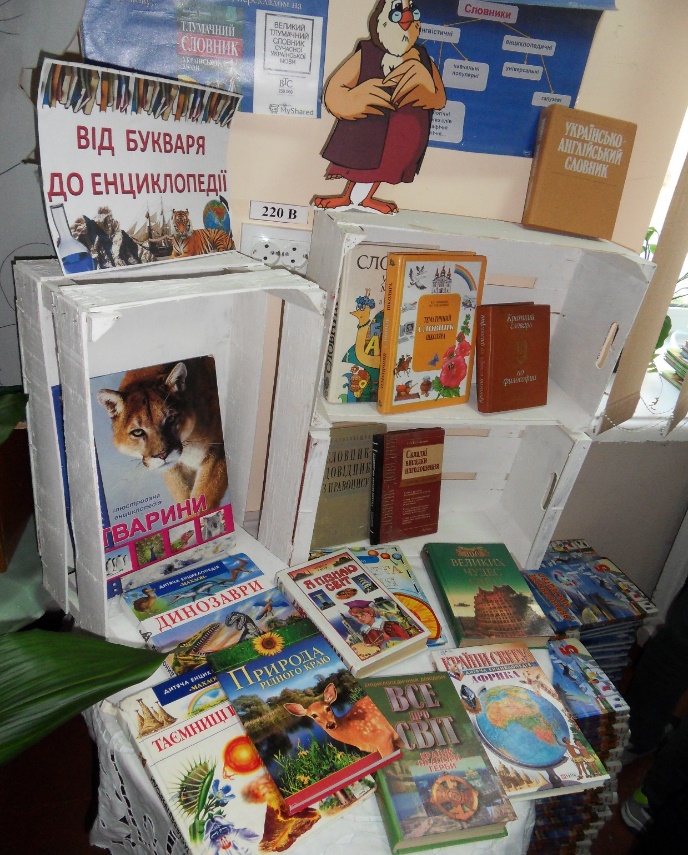 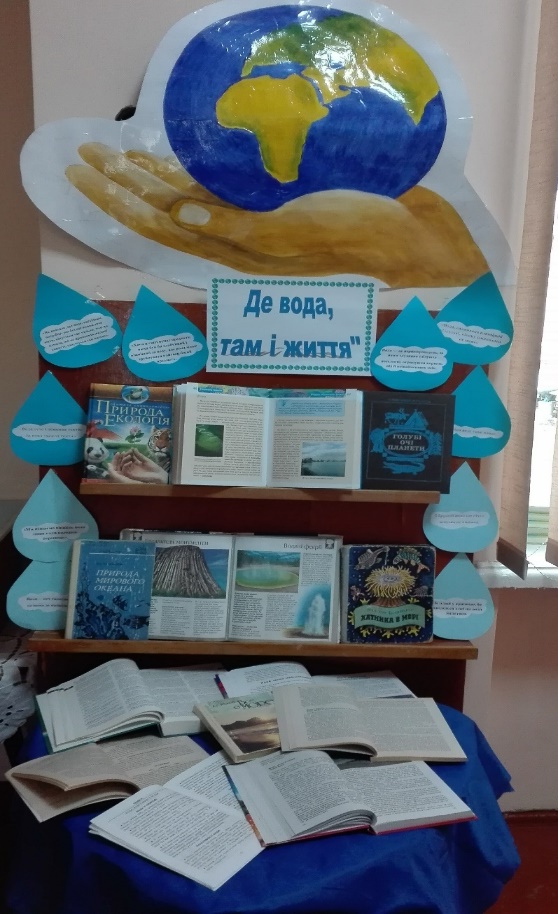 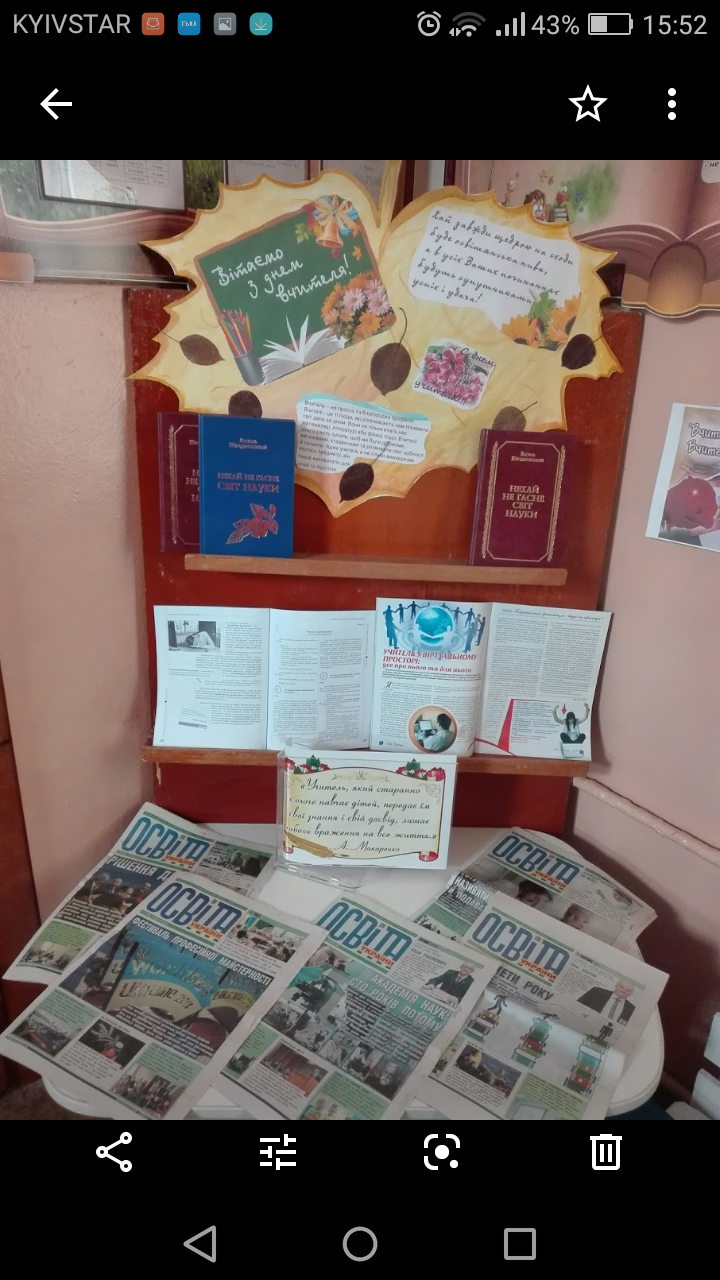 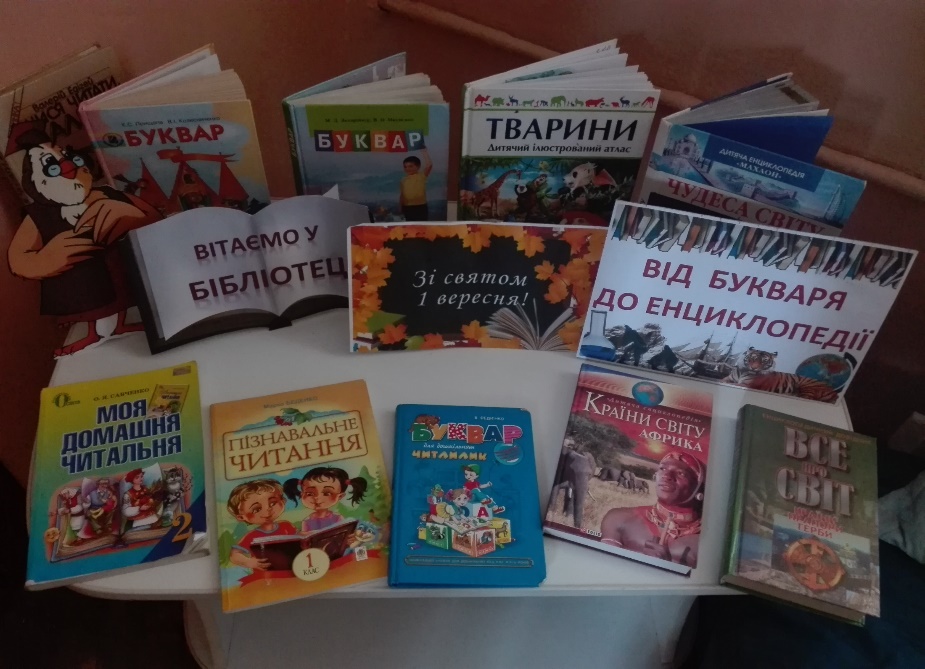 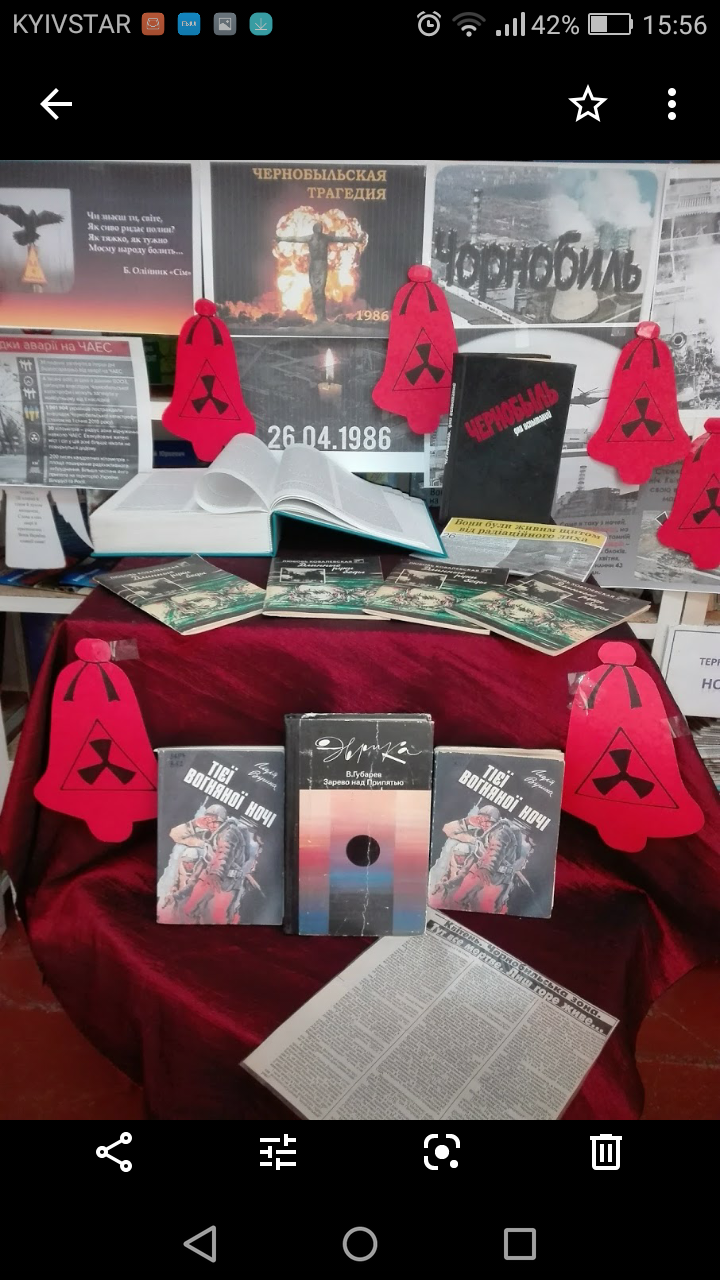 Шкільна бібліотека дбає про безпеку дітей, прищеплює  навички здорового способу життя, навчає  правильно поводити себе в екстремальних ситуаціях  знайомлячи своїх читачів з  літературою, що підібрана для книжкової  виставки – поради.
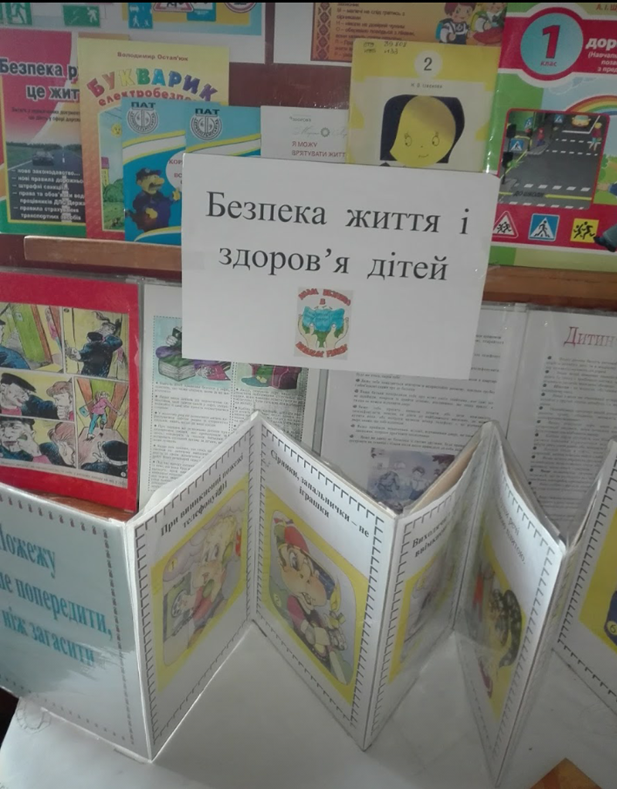 « Чорнобиль не має минулого часу»
Дякую за увагу!